Министерство образования Калининградской областиГосударственное автономное образовательное учреждение дополнительного образования детей Калининградской области комплексная детско-юношеская спортивная школа
ИТОГИ МОНИТОРИНГА 
СОСТОЯНИЯ ФИЗИЧЕСКОГО РАЗВИТИЯ                                            И ПОДГОТОВЛЕННОСТИ ОБУЧАЮЩИХСЯ ОБЩЕОБРАЗОВАТЕЛЬНЫХ ОРГАНИЗАЦИЙ КАЛИНИНГРАДСКОЙ ОБЛАСТИ

2012 – 2014 годы
Районные (городские) методические объединения учителей физической культуры
Наличие :
Багратионовский МР
Гвардейский район
Гурьевский ГО
Гусевский ГО
Зеленоградский район
Краснознаменский
Мамоновский
Неманский
Озёрский
Пионерский
Правдинский
Светловский
Советский
Черняховский
Отсутствуют:
Балтийский МР
Ладушкинский ГО
Нестеровский район
Полесский МР
Светлогоский 
Янтарный ГО
Калининград
Не представлены сведения:
1. Славский МР
*Запрос областной КДЮСШ Министерства образования от 06 ноября 2014 г.
Методические  объединения 
учителей  физической  культуры 
В ОБЩЕОБРАЗОВАТЕЛЬНЫХ ОРГАНИЗАЦИЯХ муниципалитетов
ГРАФИК:     Процентное соотношение имеющихся школьных методических объединений 
учителей физической культуры (в том числе межпредметных) 
к общему числу общеобразовательных организаций в муниципалитете.
*Озёрский, Неманский, Правдинский районы имеют только районные методические объединения учителей физической культуры.
           **Славск сведения не представил.
ПРОВЕДЕНИЕ МОНИТОРИНГАв муниципальных образованиях Калининградской области, (%)
На протяжении трёх лет мониторинговые исследования в 12-ти муниципальных образованиях Калининградской области  100% охватывают все                                          общеобразовательные организации района.
Муниципальные образования, не охватившие мониторинговом исследованием все общеобразовательные организации района (%)
Уровень физической подготовленности школьников Калининградской области
Средний уровень физической подготовленности школьников Калининградской области в 2012, 2013, 2014 гг.  составил 3,0 балла. 
Из них:
[Speaker Notes: У школьников Калининградской области выявлен средний уровень физической подготовленности: в 2012, 2013, 2014 г. – 3,0 балла.]
ДИНАМИКА РЕЗУЛЬТАТОВ МОНИТОРИНГА ПО МУНИЦИПАЛИТЕТАМ (ПЕРИОД 2012,2013,2014 ГОДЫ), СРЕДНИИ  БАЛЛ
Рейтинг муниципалитетов, составленный на основании среднего балла физической подготовленности обучающихся за три года: 
2012,2013,2014 гг.
Рейтинг муниципалитетов в 2012,2013,2014 годы 
по итогам мониторинга физической подготовленности школьников
[Speaker Notes: В 2012 году самый высокий индекс соответствовал среднему уровню физической подготовленности: Краснознаменский, Озёрский, Светловский районы (3,4 балла); Багратионовский, Гвардейский, Мамоновский, Черняховский (3,3 балла), город Калининград (3,2 балла). 
В 2013 году наметилась тенденция к снижению показателя физической подготовленности. Неманский, Озёрский, Светловский (3,3); Калининград, Мамоновский, Правдинский, Славский, Черняховский (3,2); Балтийский, Гвардейский, Гурьевский  - 3,1 балла. 
Такой же наивысший показатель по Калининградской области (3,3 балла) остался в 2014 году. Стабильно высокие индексы по региону показывает Светловский городской округ (3,4 – 3,3 – 3,3). Показатели Озёрского района резко снизились с 3,4 -3,3 баллов до 2,8 балла в 2014 г. Уменьшили итоговые показатели Неманского (с 3,3 в 2013г. до 3,1 в 2014г.),  Мамоновского (3,3 - 3,2 – 2,6), Правдинского (3,0 - 3,2 – 2,8), Балтийского (0 - 3,1 – 2,9), Советского района (3,0 - 3,0 – 2,5). В 2014 году значительно вырос индекс физической подготовленности в Светлогорском районе (с 2,8 до 3,3), Пионерском (2,6 – 3,0), Янтарном городском округе (2,9 – 3,1).             См. табл.]
ТЕСТ: БЕГ НА 30 М (ДЕВОЧКИ/ ДЕВУШКИ)
Динамика показателя в муниципалитетах по годам (2012, 2013, 2014 гг.)
[Speaker Notes: При оценке скоростного качества быстроты прослеживается тенденция к снижению индекса данного показателя физической подготовленности. Видно, особенно на примере 2014 года, как сильно «хромает» результат тестирования в школах.
            Наиболее высокие результаты у девочек Мамоновского ГО, Светловского ГО (3,6 в 2012 г., 3,4 балла в 2013 г., 3,1 балла в 2014 г.). В Гвардейском районе результаты 2012 г. составили 3,2 балла, а в 2013 г. снизились до 2,9 балла и остались на том же уровне. Светлогорск снизил индексы с 3,1 балла в 2012 г. до 2,9 и 2,3 в 2013 и 2014 гг. соответственно. Правдинский район показывает скачкообразную шкалу оценок от 2,9 балла (2012) до 3,2 (2013) и 2,6 (2014).
           Самый низкий индекс имеют Ладушкинский ГО (2,1-0-2,2), Полесский район (2,5-2,8-2,3). В 2013 году замыкал таблицу муниципалитетов данного вида тестирования Янтарный городской округ с индексом 2,7 балла. В 2014 году ниже отметки 2,7 балла опустились Ладушкинский, Полесский, Светлогорский, Краснознаменский, Балтийский, Зеленоградский, Советский, Неманский, Правдинский районы. А Янтарный ГО повысил уровень на 0,2 балла.]
Рейтинг муниципальных образований Калининградской области.  Тест: бег на 30 м (девочки/ девушки)
ТЕСТ: БЕГ НА 1000 М (ДЕВОЧКИ/ ДЕВУШКИ)
Динамика показателя в муниципалитетах по годам (2012, 2013, 2014 гг.)
Рейтинг муниципальных образований Калининградской области.  Тест: бег на 1000 м (девочки/ девушки)
[Speaker Notes: По сравнению с 2012 годом, где верхний уровень индекса данного вида теста составила 3,5 балла (Краснознаменский МР), в 2013 году верхнюю планку шкалы до 4,0 баллов подняли школьницы Светловского городского округа (4,0); увеличили индекс и поднялись на второе место Гвардейский, Гурьевский, Гусевский и Неманский районы (3,5 балла); на 3-м месте Черняховский МР– 3,4 балла. 
В 2014 году Краснознаменский МР вновь занял лидирующие позиции со средним индексом 3,9 балла, что ниже на 0,1 верхнего показателя 2013 года. Черняховский МР повысил рейтинг на 0,3 балла и поднялся с третьего места (2013 г.) на второе (2014 г.). Полесский МР, имевший в 2012,2013 гг. стабильные 3,1 балла, увеличил показатель до 3,7 балла и также занял второе место в рейтинге. Напротив, Гурьевский, Гусевский районы, увеличив индекс на 0,1 балла, всё же опустились на третью позицию в 2014 году.
          Ниже среднего уровень развития выносливости у девочек в 2012 году показал Ладушкинский городской округ– 1,8 балла. В 2013 году – Светлогорский район (2,5 балла). В 2014 году – Ладушкинский (2,5), Озёрский (1,9), Советский (1,9), Мамоновский (1,6), Правдинский (1,5) районы. Причём, Правдинский МР, имея показатели ниже среднего (2,7) в 2012г., средний (3,3) в 2013г., в 2014 году обозначил низкий уровень выносливости девочек (девушек) района – 1,5 балла.]
ТЕСТ: ПОДНИМАНИЕ ТУЛОВИЩА ЗА 30 СЕК. (ДЕВОЧКИ/ ДЕВУШКИ)
Динамика показателя в муниципалитетах по годам (2012, 2013, 2014 гг.)
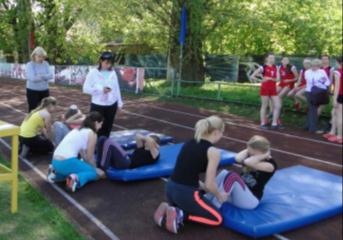 [Speaker Notes: Более высоких показателей добились девочки в тесте подъёма туловища. Эти показатели по Калининградской области превышают средний уровень развития (3,9 балла). 
            Наиболее высокий балл отмечен у учащихся Полесского (4,4-4,5 балла), Правдинского (4,3 – 3,8 – 4,4), Багратионовского (4,2 – 3,6 – 4,5), Черняховского (4,2 - 4,2 - 4,5 балла), Янтарного (4,1 балла в 2013; 4,5 - в 2014), Краснознаменского (4,1 – 0 – 4,2), Озёрского (4,1 – 3,7 – 4,1) и Светловского (4,1 – 3,5 – 4,0) районов.
            Самые низкие индексы показали школьницы Ладушкинского городского округа (2,2 балла в 2012 г., 3,3 в 2014). 
             Следует отметить стабильные результаты в Полесском, Черняховском районе. Прирост результатов отмечается в Славском (с 3,4 балла в 2012 г. до 3,9 балла в 2013, 2014 гг.), Мамоновском (3,7 – 4,1 – 4,5) районе. Скачкообразно вёл себя индекс в тесте поднимания туловища девушек Багратионовского (с 4,2 балла в 2012г. до 3,6 балла в 2013г, 4,5 балла в 2014), Правдинского района (4,3 – 3,8 -4,4 балла), Пионерского ГО (3,8 – 2,2 – 4,1), Гусевского ГО (4,0 – 3,1 – 3,7).
Анализ результата тестов показал, что у девочек наиболее развитым качеством является сила. См. табл.]
Рейтинг муниципальных образований Калининградской области.  Тест: поднимание туловища за 30 сек. (девочки/ девушки)
ТЕСТ: ПРЫЖОК В ДЛИНУ С МЕСТА (ДЕВОЧКИ/ ДЕВУШКИ)
Динамика показателя в муниципалитетах по годам (2012, 2013, 2014 гг.)
[Speaker Notes: Самый высокий индекс 2012 года (Краснознаменский район, 3,6 балла) опустился в 2013 году до 3,2 балла (Озёрский МР) и вновь вырос в 2014 году до 3,6 балла (Светлогорский ГО).
Наблюдается незначительное колебание индекса данного теста, но зачастую в сторону снижения. К примеру, изменения индекса в течение трёх лет: Калининград (3,4-3,1-3,2), Багратионовский (3,4-2,6-2,7), Гвардейский (3,3-2,9-2,8), Пионерский (3,0-2,2-2,8), Светлогорский (3,3 – 3,0 – 3,6), Балтийский (0 – 3,1 – 3,1), Черняховский (3,2 – 3,1 – 3,2), Полесский район (3,0 – 2,8 – 3,0). 
Самый низкий индекс в 2012, 2013 годах – 2,2 балла (Правдинский в 2012г., Пионерский в 2013 г.). 
В 2014 г. также среди аутсайдеров Мамоновский район (2,4 балла); а также Багратионовский район и Янтарный городской округ (2,7 балла). Далее с индексом 2,8 - Гвардейский, Пионерский, Ладушкинский районы.      См. табл. 6.]
Рейтинг муниципальных образований Калининградской области.  Тест: прыжок в длину с места (девочки/ девушки)
ТЕСТ: БЕГ НА 30 М (МАЛЬЧИКИ/ ЮНОШИ)
Динамика показателя в муниципалитетах по годам (2012, 2013, 2014 гг.)
[Speaker Notes: Самые высокие показатели на протяжении трёх лет показывает Мамоновский городской округ (4,0 – 3,7 – 3,2). В верхней части рейтинга Озёрский район (3,7 – 3,3 – 3,2), Светловский (3,7 – 3,5 – 3,2). Выросли показатели в Славском МР (2,8 – 3,0 – 3,2).
Снижение индекса в Багратионовском районе (3,4 – 2,9 – 3,0). Резкое падение среднего балла наблюдается в Краснознаменском (3,2 – 0 – 2,6), Светлогорском районе (3,1 – 2,7 – 2,2). 
Скачки индекса наблюдаются в Пионерском ГО (3,1 – 3,2 – 2,8), Правдинском районе (2,7 – 3,1 – 2,7).
Стабильно низкие результаты в Ладушкинском ГО (2,3 – 0 – 1,8).                    См. табл.]
Рейтинг муниципальных образований Калининградской области.  Тест: бег на 30 м (мальчики/ юноши)
ТЕСТ: БЕГ НА 1000 М (МАЛЬЧИКИ/ ЮНОШИ)
Динамика показателя в муниципалитетах по годам (2012, 2013, 2014 гг.)
Рейтинг муниципальных образований Калининградской области.  Тест: бег на 1000 м (мальчики/ юноши)
[Speaker Notes: К 2014 году также наметилось снижение индексов по тесту у мальчиков.
          Высоту планки задаёт Краснознаменский район (3,9 – 0 – 3,7). Светловский район, показавший наивысший результат в 2013 году (4,0 балла), в 2014-м опустился на 14 позиций до 3,3 балла. Мамоновский городской округ, второй по рейтингу 2012 года, в 2013 г. опустился в середину списка и замкнул рейтинг 2014-го года с индексом 1,7 балла. В основном муниципалитеты показали стабильные, но низкие результаты тестирования.]
ТЕСТ: ПОДТЯГИВАНИЕ НА ПЕРЕКЛАДИНЕ (МАЛЬЧИКИ/ ЮНОШИ)
Динамика показателя в муниципалитетах по годам (2012, 2013, 2014 гг.)
[Speaker Notes: У мальчиков показатели развития силы (подтягивание на перекладине) свидетельствует о его низком уровне развития данного качества. Средний уровень развития данного качества снизился с 2,6 балла в 2012 году до 2,4 балла в 2013 г. и достиг максимального уровня в 2,6 балла в 2014 году.
В 2012 году низкий уровень физической подготовленности показали мальчики (юноши) Мамоновского и Пионерского (2,0 балла) городских округов, Полесского (2,2) и Светловского (2,3)  районов. В 2013 году на прежнем уровне остался индекс Мамоновского, Пионерского ГО, к ним «присоединился» Янтарный (2,0 балла). Полесский район также остался в категории «низкого уровня подготовки», ненамного улучшив показатель до 2,3 балла. В 2014 году стабильные 2,0 балла показал Пионерский ГО. Янтарный увеличил результаты на 0,1 балла. Багратионовский МР с 3 места верхнего раздела рейтинга 2012 года (2,9 балла), прибавив 0,1 балла, занял верхнюю строчку таблицы 2013 года (3,0 балла – высший индекс теста). Однако в 2014 году район резко снизил показатель до 2,1 балла и переместился в конец рейтинговой таблицы, обогнав на 0,1 балла замыкающего список Пионерский ГО.
        Стабильно низкие индексы теста в Мамоновском (2,0  - 2,0 – 2,2), Пионерском (2,0 - 2,0 - 2,0), Полесском (2,2 – 2,3 – 2,3), Гусевском (2,4 – 2,4 – 2,3), Светловском (2,3 – 2,4 – 2,7), Светлогорском (2,4 – 2,4 – 2,7), Славском (2,4 – 2,6 – 2,7), Янтарном (0 – 2,0 – 2,1)  районах.
Сравнительный анализ показал повышенный индекс в Озёрском МР (3,2 – 3,0 – 4,2). В 2014 году муниципалитет опередил по показателю прочие муниципальные образования на 1,4 балла.]
Рейтинг муниципальных образований Калининградской области.  Тест: подтягивание на перекладине (мальчики/ юноши)
ТЕСТ: ПРЫЖОК В ДЛИНУ С МЕСТА (МАЛЬЧИКИ/ ЮНОШИ)
Динамика показателя в муниципалитетах по годам (2012, 2013, 2014 гг.)
[Speaker Notes: Оценка скоростно-силового качества в тесте «Прыжок в длину с места» свидетельствует об уровне подготовленности школьников «ниже среднего». 
         Наивысший индекс данного теста в 2012 году показали школы Краснознаменского и Светлогорского муниципального образования (3,5 балла); Багратионовского района (3,4); Мамоновского, Светлогорского, Советского, Черняховского районов, города Калининграда (3,3 балла). 
         В 2013 году уровень верхнего индекса понизился и составил 3,2 балла в Озёрском, Правдинском, Славском, Черняховском районах; 3,1 балла в Калининграде; 3,0 балла в Гусевском районе.
         В 2014 году Озёрский и Славский МР продолжают возглавлять рейтинговую таблицу с индексом 3,2 балла. Черняховский, Правдинский районы опустились на 1 позицию, уступив 0,21 балла. Калининград, наоборот, прибавил 0,1 балла, что позволило занять верхнюю строчку рейтинга.
       Самый низкий показатель тестирования в 2012 году зафиксирован в г.Ладушкин (2,6 балла); Полесском районе (2,7 балла), Гурьевском и Славском районах (2,9 балла). 
       В 2013 году самый низкий средний балл тестирования составил 2,4 в Пионерском, 2,5 балла в Полесском районе, 2,6 балла в Балтийском городском округе.
В 2014 году Ладушкинский ГО вновь замыкает таблицу муниципалитетов, снизив индекс с 2,6 балла в 2012 г. до 2,5 балла в 2014 году. Мамоновский ГО ухудшил показатели (3,3 – 2,7 – 2,5) и оказался в одной балльной группе с Ладушкинским ГО. Такая же ситуация в Гвардейском районе (3,2 – 2,9 – 2,5). Краснознаменский МР из лидеров 2012 года (3,5 балла) оказался в числе аутсайдеров (2,6 балла) в 2014-м.
      Стабильно невысокие результаты показали Гусевский (3,0 – 3,0 – 3,0 балла), Нестеровский (3,3 – 0 – 3,1), Правдинский (3,2 – 3,2 – 3,1 балла), Черняховский (3,3 – 3,2 – 3,1) районы. См. табл.]
Рейтинг муниципальных образований Калининградской области.  Тест: прыжок в длину с места (мальчики/ юноши)
ВИДЫ ИСПЫТАНИЯ (ТЕСТЫ)
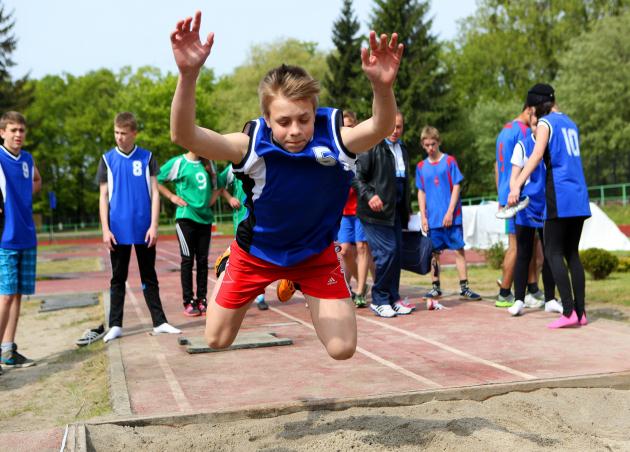 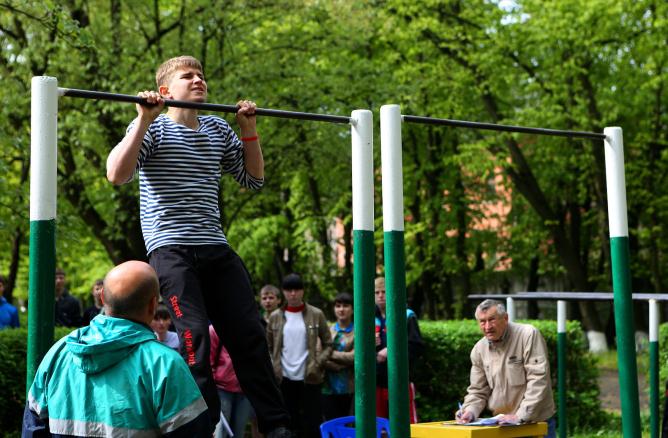 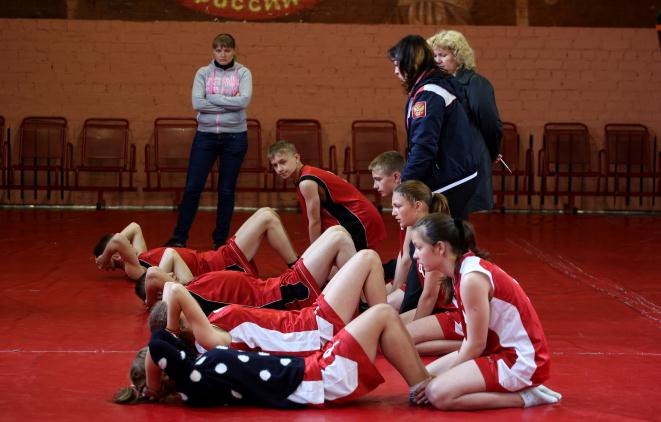 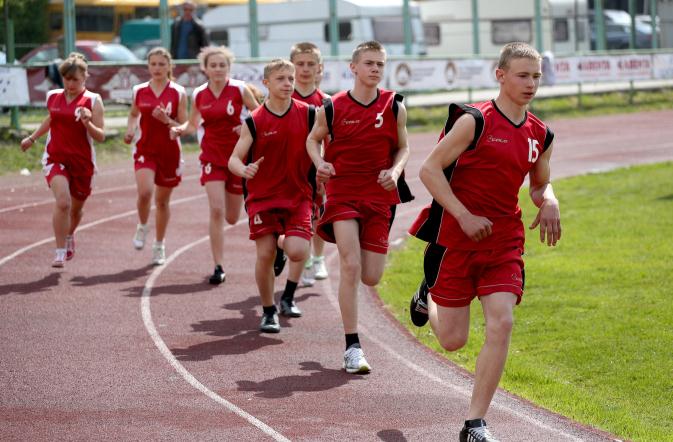 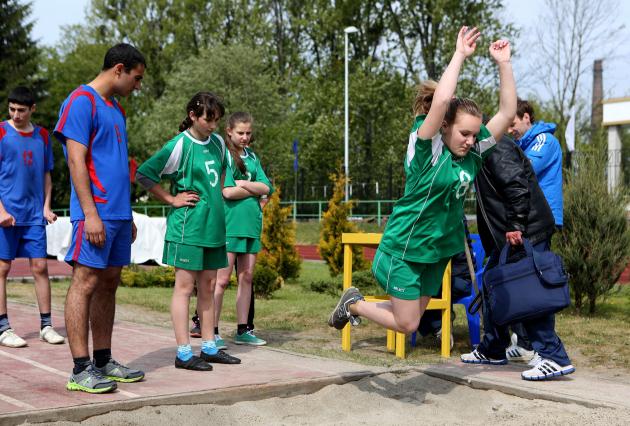